Lekcja
Temat: Okrąg i koło – własności, długość okręgu, pole koła.
okrąg
koło
środek okręgu
promień
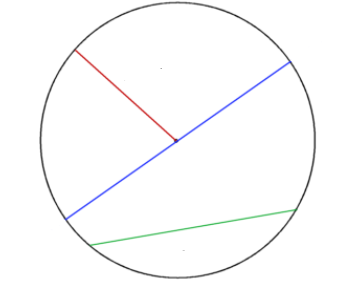 r
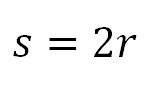 S
s
średnica
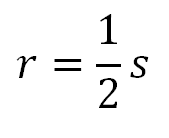 a
cięciwa
łuk okręgu
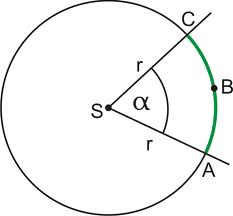 AKUKU!!

Tutaj jest drugi łuk!!!!
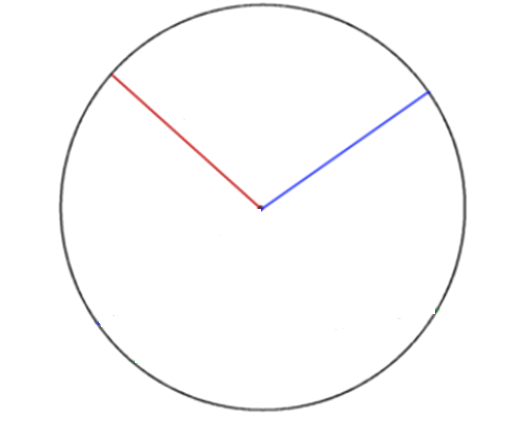 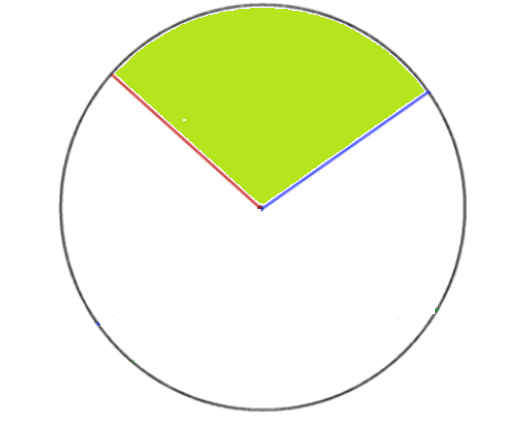 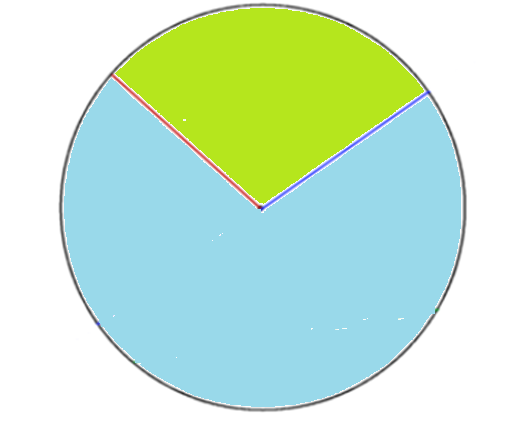 Wycinek kołowy
NIESPODZIANKA
Tutaj jest drugi wycinek kołowy!!!!
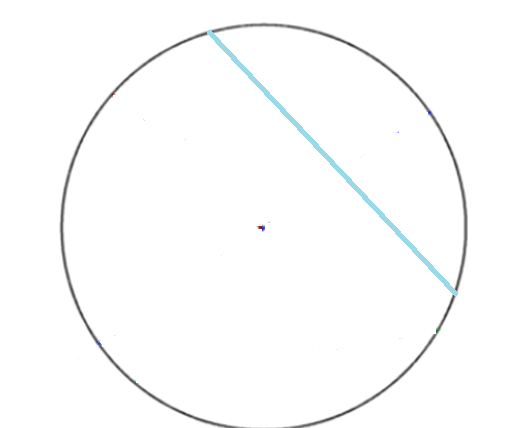 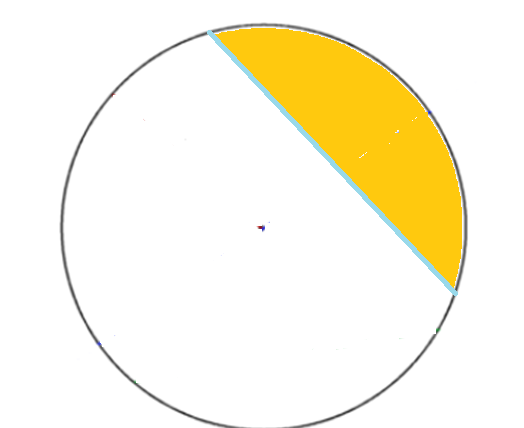 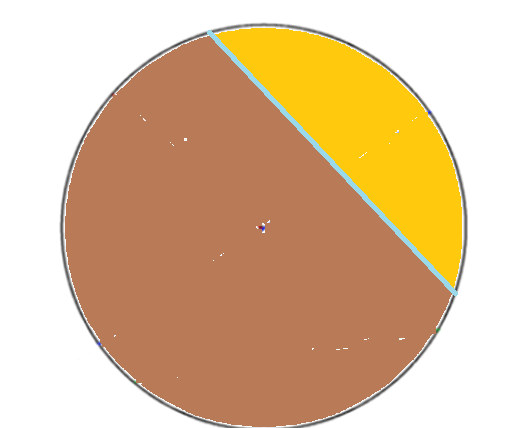 Odcinek koła
TAK JEST!! Następny 
odcinek koła!
Kto zgadnie co tutaj jest??
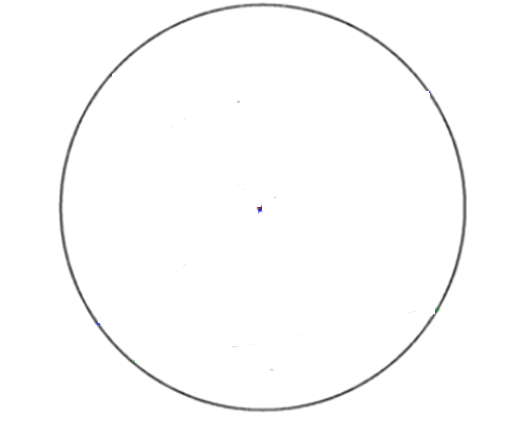 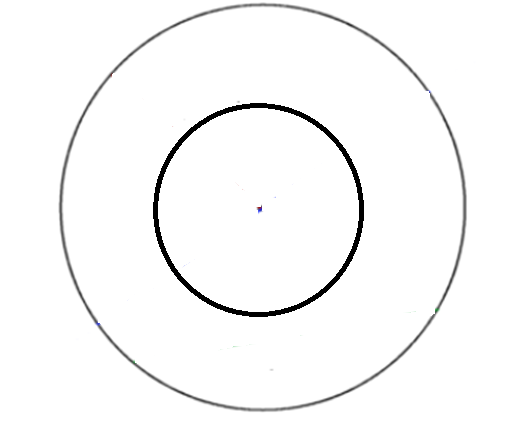 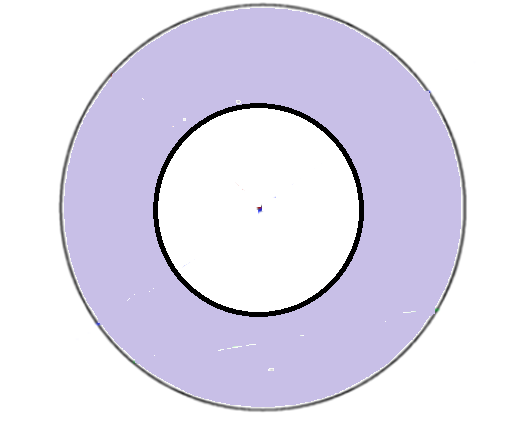 Pierścień
Jak obliczyć obwód koła????????
Doświadczenie
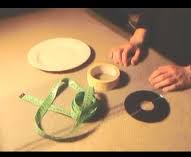 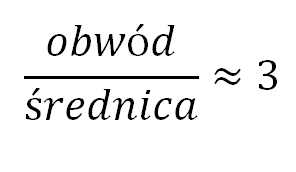 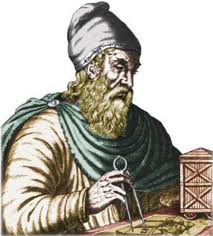 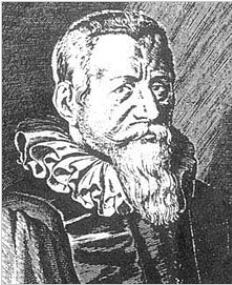 3,14159265358979323846264338327950288...
Archimedes
III w. p.n.e.
Ludolph van Ceulen
XVI w. n.e.
π=3,14159265358979323846264338327950288419716939937510582097494459230781640628620899862803482534211706798214808651328230664709384460955058223172535940812848111745028410270193852110555964462294895493038196442881097566593344612847564823378678316527120190914564856692346034861045432664821339360726024914127372458700660631558817488152092096282925409171536436789259036001133053054882046652138414695194151160943305727036575959195309218611738193261179310511854807446237996274956735188575272489122793818301194912983367336244065664308602139494639522473719070217986094370277053921717629317675238467481846766940513200056812714526356082778577134275778960917363717872146844090122495343014654958537105079227968925892354201995611212902196086403441815981362977477130996051870721134999999837297804995105973173281609631859502445945534690830264252230825334468503526193118817101000313783875288658753320838142061717766914730359825349042875536115735255213347574184946843852332390739414333
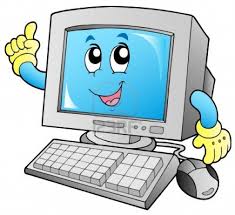 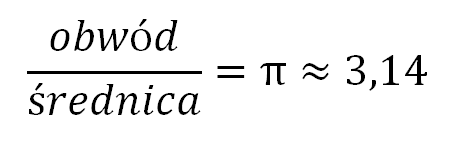 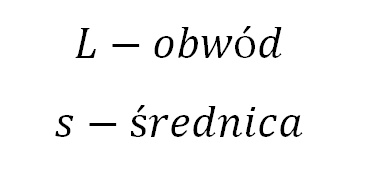 liczba pi
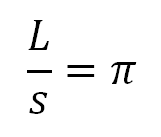 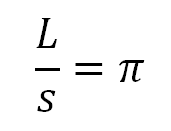 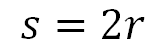 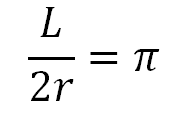 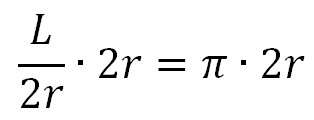 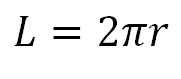 Obwód koła
(Długość okręgu)
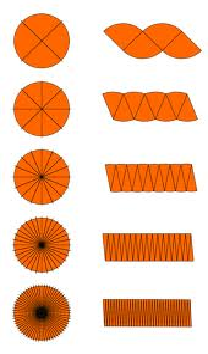 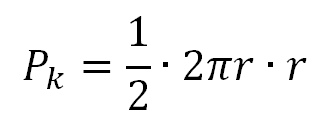 promień
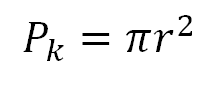 połowa obwodu
Pole koła
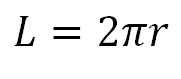 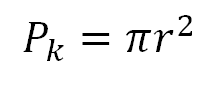 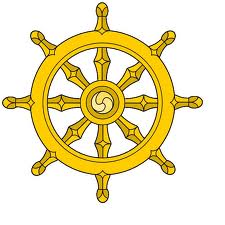 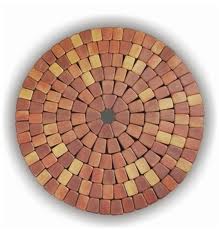 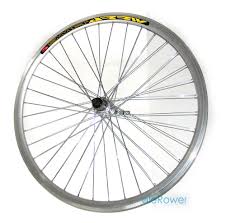 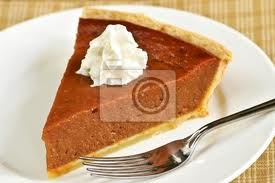 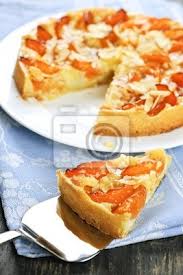 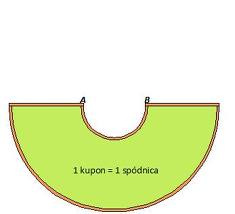 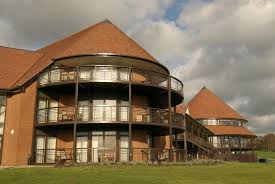 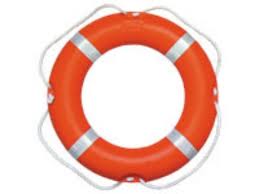 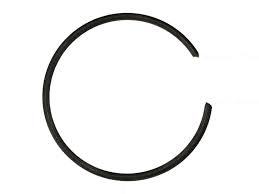 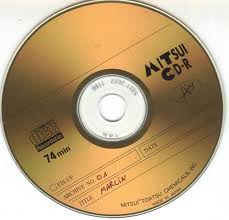 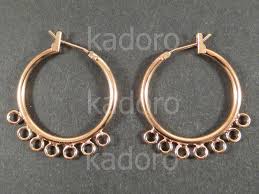 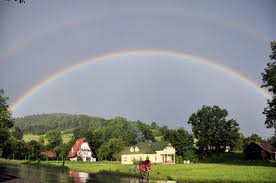 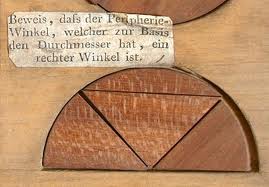 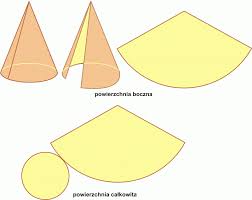 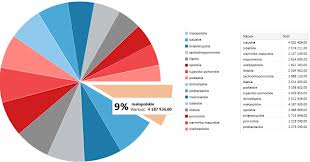 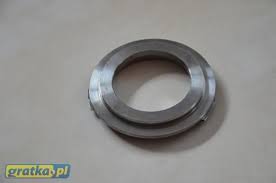 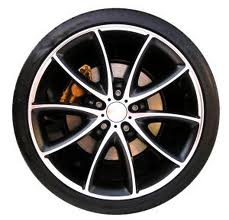 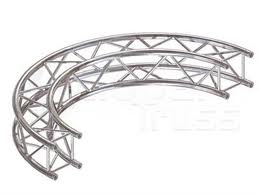 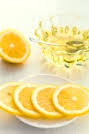 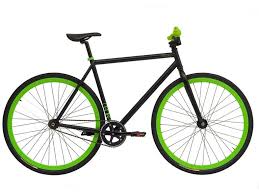 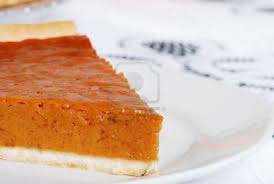 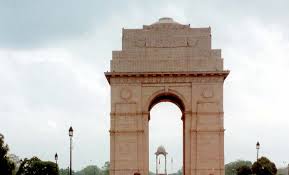 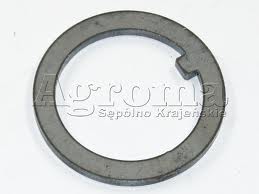 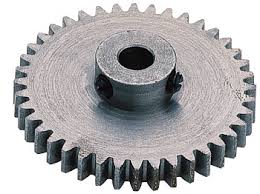 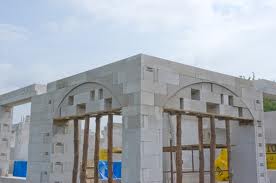 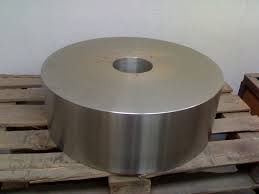